Урок литературного чтения
Во 2 «Д» классе
УМК «Начальная школа 21 века»
Тема:  «Л.Н. Толстой. Отец и сыновья»

Учитель: Ситникова Елена Вячеславовна
Итак, друзья, внимание!
Вот прозвенел звонок.
Садитесь поудобнее,
Начнём  сейчас урок.
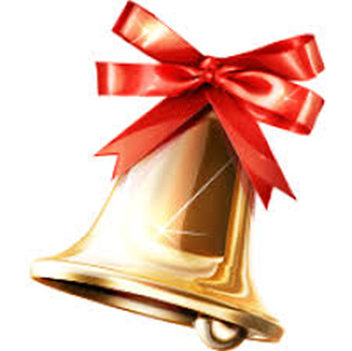 Каждый день жизнь прибавляет частицу мудрости.
Л.Н. Толстой 1828г-1910г
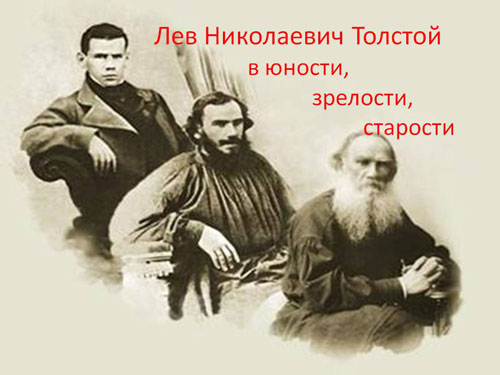 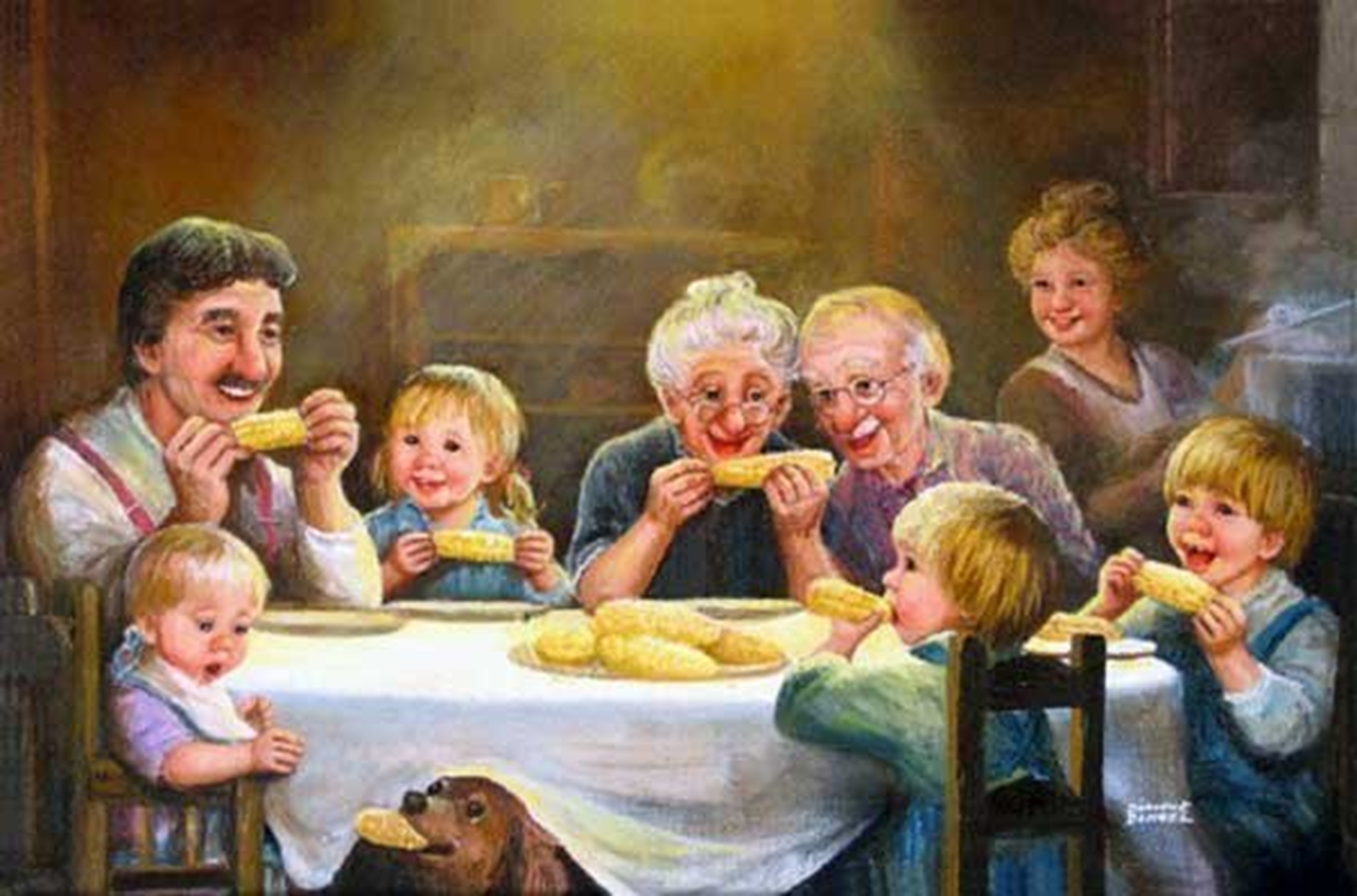 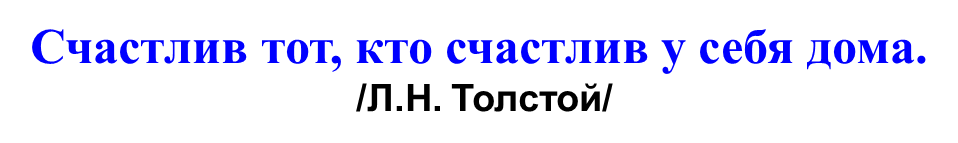 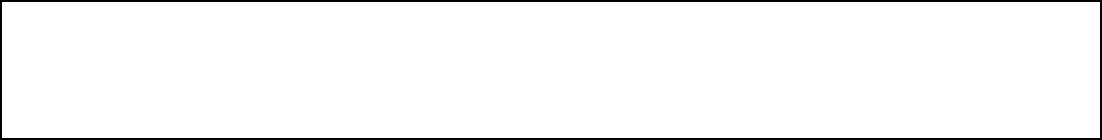 7Я
РЕБУС
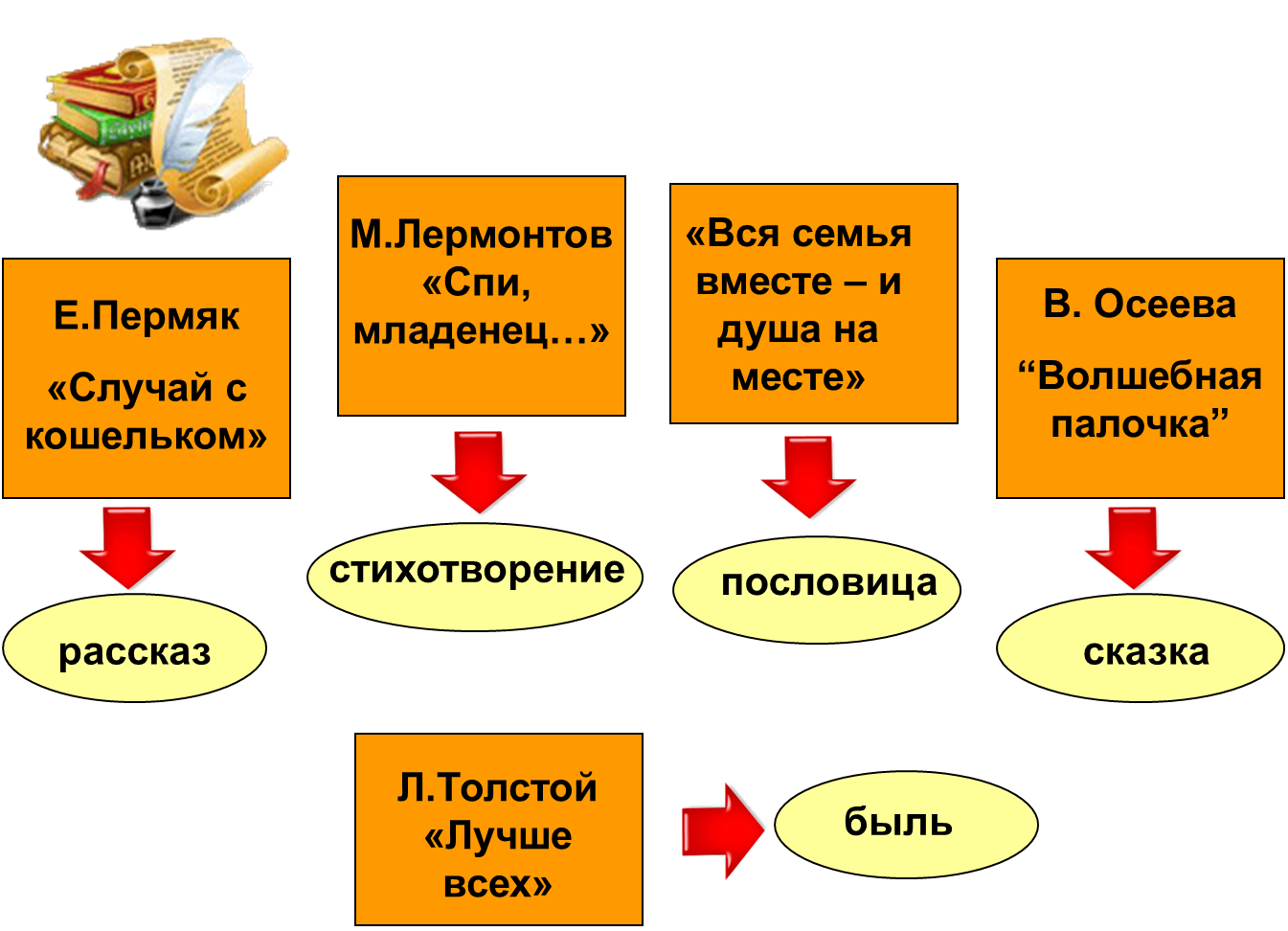 Тема: Л.Н. Толстой.
сорго
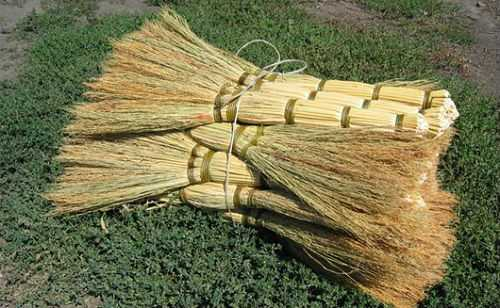 Наш Полкан попал в капкан.
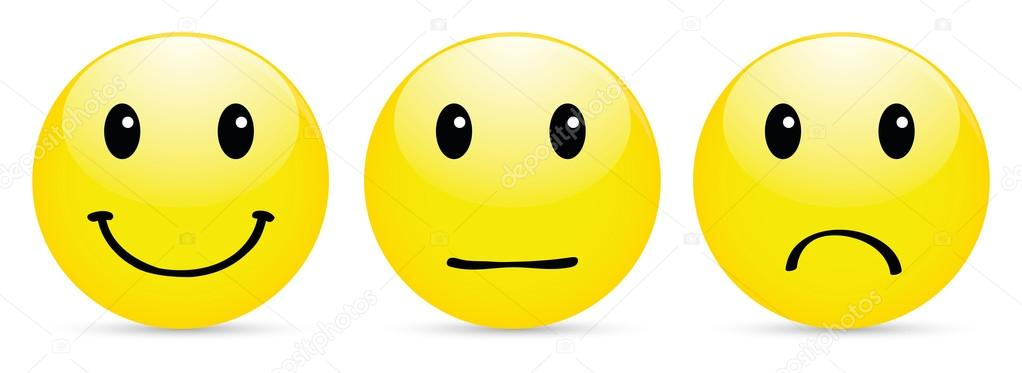 1. Согласную семью и горе не берет.
2. Своя семья –самые верные друзья.
3. Вся семья вместе, так и душа на месте.
Кроссворд
Л.Н Тостой
“Отец и сыновья”
Синквейн
1. Семья.
2. Большая, дружная.
3. Помогает, выручает, учит.
4. Вся семья вместе-душа на месте.
5. Родители.
Оцените свою работу:
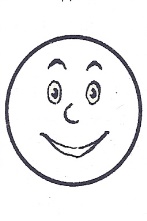 Вы считаете, что урок прошёл для вас плодотворно, с пользой. Вы научились и можете помочь другим.

Вы считаете, что научились применять свои знания, но вам ещё нужна помощь.

Вы считаете, что было трудно на уроке.
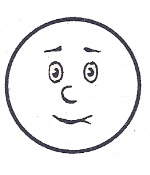 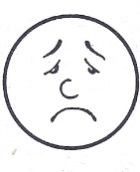